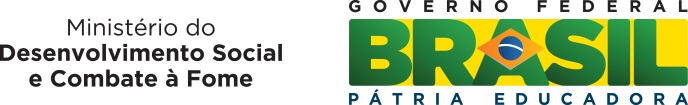 OFICINA DE “CAPACITAÇÃO DE MULTIPLICADORES PARA IMPLANTAÇÃO E UTILIZAÇÃO DO PRONTUÁRIO SUAS”
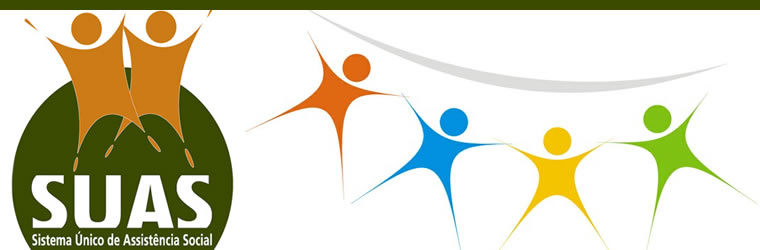 OFICINA05: Aprofundando os Conteúdos do Prontuário SUAS
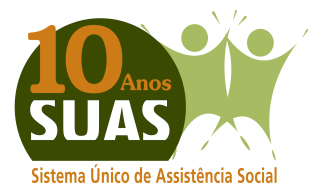 Secretaria Nacional de Assistência Social 
Departamento de Gestão do SUAS
Coordenação-Geral dos Serviços de Vigilância Socioassistencial
Não é uma tarefa fácil, para as equipes que trabalham nos programas destinados à família, registrar suas experiências. As demandas do cotidiano exigem ações rápidas, contínuas e emergentes. Todos nós temos na cabeça a imagem do “bombeiro apagando incêndio”. Ainda assim, toda intervenção realizada deve ser registrada. O registro é um ato político capaz de dar visibilidade à situação das famílias, seus problemas, suas necessidades, bem como, às necessidades das equipes de trabalho”.
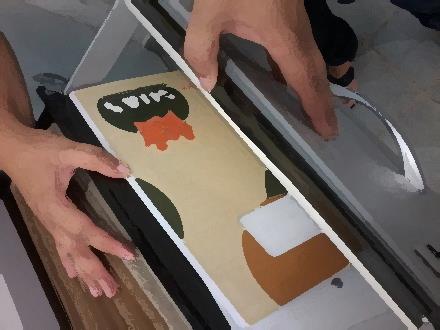 Maria Ignez Costa Moreira
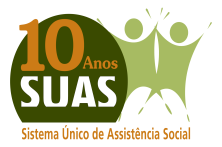 OFICINA DE “CAPACITAÇÃO DE MULTIPLICADORES PARA IMPLANTAÇÃO E UTILIZAÇÃO DO PRONTUÁRIO SUAS”
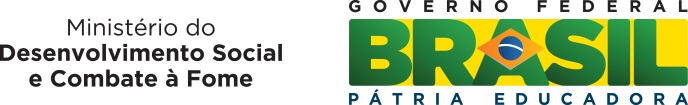 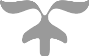 OS BLOCOS DO PRONTUÁRIO SUAS ESTÃO ASSIM ORGANIZADOS:
1. Registro Simplificado dos Atendimentos;
2. Identificação da Pessoa de Referência e Endereço da Família;
3. Forma de Ingresso na Unidade e Motivo do Primeiro Atendimento;
4. Composição Familiar;
5. Condições Habitacionais da Família;
6. Condições Educacionais da Família;
7. Condições de Trabalho e Rendimento da Família;
8. Condições de Saúde da Família;
9. Acesso a Benefícios Eventuais; 
10. Convivência Familiar e Comunitária;
11. Participação em Serviços, Programas e Projetos;
12. Situações de  Violência e Violação de Direitos;
13. Histórico de Cumprimento de Medidas Socioeducativas;
14. Histórico de Acolhimento Institucional;
15. Planejamento e evolução do acompanhamento familiar; e
16. Formulário de controle dos encaminhamentos realizados no processo de acompanhamento da família.
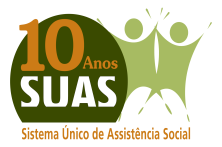 OFICINA DE “CAPACITAÇÃO DE MULTIPLICADORES PARA IMPLANTAÇÃO E UTILIZAÇÃO DO PRONTUÁRIO SUAS”
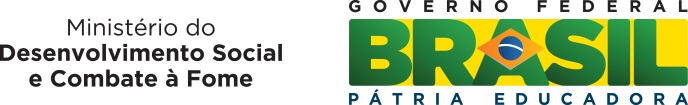 O Manual de Utilização do Prontuário SUAS tem como objetivo orientar técnicos(as) dos CRAS e CREAS na utilização do Prontuário SUAS, dialogando com o propósito e a intencionalidade de cada bloco temático do prontuário e a necessidade de anotações e registro no decorrer do trabalho social com famílias no âmbito do PAIF e PAEFI.


As diretrizes orientadoras estão de acordo com as normas, regulações e orientações do SUAS. 


Todos os esforços de implementação do Prontuário SUAS só serão completos e efetivos com o envolvimento dos gestores e dos profissionais de CRAS e CREAS na implantação, utilização e aprimoramento contínuo do prontuário.
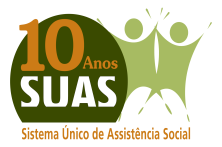 OFICINA DE “CAPACITAÇÃO DE MULTIPLICADORES PARA IMPLANTAÇÃO E UTILIZAÇÃO DO PRONTUÁRIO SUAS”
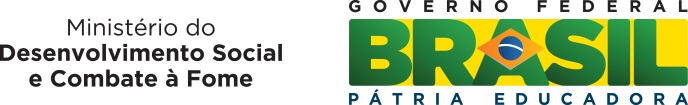 PROFISSIONAIS RESPONSÁVEIS PELO REGISTRO DAS INFORMAÇÕES  NO PRONTUÁRIO SUAS
O Prontuário SUAS deve ser utilizado:

Profissionais de nível superior da equipe técnica de referência das unidades de CRAS e de CREAS, que são responsáveis, respectivamente,  pelo trabalho social com famílias no âmbito do PAIF e do PAEFI, considerando os princípios éticos e as atribuições privativas das categorias profissionais. 

É necessário ter em conselho profissionais.
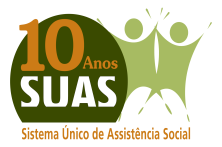 OFICINA DE “CAPACITAÇÃO DE MULTIPLICADORES PARA IMPLANTAÇÃO E UTILIZAÇÃO DO PRONTUÁRIO SUAS”
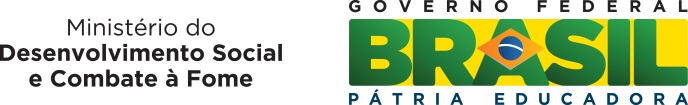 O MANUSEIO E O ARQUIVAMENTO
O Prontuário SUAS  deverá ser manuseado conforme as seguintes orientações:
Apenas a equipe técnica de nível superior do CRAS ou CREAS que realizam o trabalho social com a família no âmbito do PAIF e do PAEFI, terá acesso ao Prontuário SUAS para leitura e anotações. 

Importante destacar que a segurança das informações do Prontuário SUAS é de responsabilidade dos(as) coordenadores e técnicos (as)da equipe de referência do CRAS e CREAS.

Toda anotação registrada no Prontuário SUAS deverá ser datada e conter a assinatura,  número do conselho de classe do profissional e carimbo do responsável pelo registro da informação;

O acesso às informações registradas no Prontuário SUAS é um direto das famílias que estão em acompanhamento tanto no CRAS como no CREAS. Entretanto, a guarda do Prontuário SUAS é de responsabilidade da unidade, do coordenador do equipamento e da equipe técnica de referência responsável pelo acompanhamento familiar.
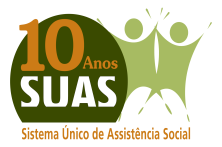 OFICINA DE “CAPACITAÇÃO DE MULTIPLICADORES PARA IMPLANTAÇÃO E UTILIZAÇÃO DO PRONTUÁRIO SUAS”
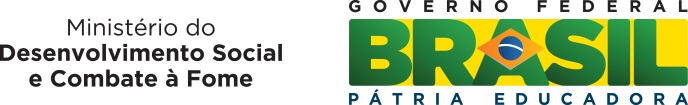 O MANUSEIO E O ARQUIVAMENTO
O Prontuário SUAS  deverá ser manuseado conforme as seguintes orientações:
Os demais trabalhadores do CRAS ou CREAS que compõe a equipe de referência da unidade, com escolaridade de ensino médio e fundamental, reconhecidos na Resolução CNAS Nº 9, de 15 de abril de 2014, NÃO poderão ler nem fazer anotações no Prontuário SUAS.  

No entanto, assumem o mesmo compromisso que os coordenadores e técnicos de nível superior do CRAS ou CREAS que atuam diretamente no atendimento/ acompanhamento da família, para resguardar  todas as informações que tiverem acesso por causa de sua atuação na unidade. É fundamental a postura ética de todos os trabalhadores na garantia do sigilo das informações prestadas pela família usuária. 


Resolução CNAS Nº 9, de 15 de abril de 2014, ratifica e reconhece as ocupações e as áreas de ocupações profissionais de ensino médio e fundamental do Sistema Único de Assistência Social – SUAS, em consonância com a Norma Operacional Básica de Recursos Humanos do SUAS – NOB-RH/SUAS.
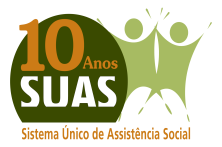 OFICINA DE “CAPACITAÇÃO DE MULTIPLICADORES PARA IMPLANTAÇÃO E UTILIZAÇÃO DO PRONTUÁRIO SUAS”
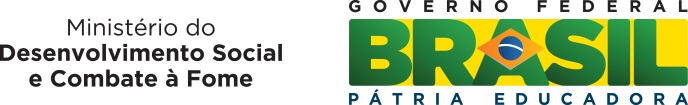 É importante destacar que a família/usuário pode requerer, a qualquer momento, uma cópia de seu Prontuário SUAS.
SUGESTÃO:

A família/usuário deverá fazer uma solicitação por escrito a equipe técnica de referência responsável pelo acompanhamento familiar nas unidades (CRAS ou CREAS), que avaliará o seu pedido junto ao coordenador da unidade.

A família/usuário não poderá levar e nem guardar o prontuário consigo. 

É importante a equipe estar atenta para algumas situações especiais, que envolvam compromisso do dever ético do profissional em relação a algum membro da família. O profissional deve estar ciente, segundo o código de ética de sua profissão, que deverá manter algumas informações em sigilo. Assim, “no caso do grupo familiar, cada membro deve ter preservado o sigilo de informações que forem de caráter pessoal, o que impede serem reveladas aos demais membros da família, sem sua autorização”, conforme indicam as Orientações Técnicas do PAIF (Brasil, 2012.2, p. 51).
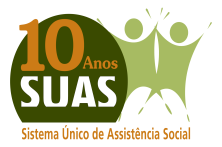 OFICINA DE “CAPACITAÇÃO DE MULTIPLICADORES PARA IMPLANTAÇÃO E UTILIZAÇÃO DO PRONTUÁRIO SUAS”
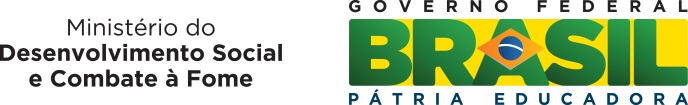 Procedimentos referentes ao arquivamento do Prontuário SUAS:
É importante que os prontuários sejam arquivados em lugar seguro e adequado, cujo acesso seja restrito aos profissionais responsáveis pelo atendimento/acompanhamento familiar.
 
A pessoa responsável pelo arquivamento do prontuário deve ser orientada a zelar pela confidencialidade das informações.

O arquivo para guarda do Prontuário SUAS deve ser organizado pela equipe e coordenação da unidade

É importante que a unidade organize um sistema de controle, manual ou informatizado, facilitando a localização dos prontuários.
 
Os fluxos dos prontuários nas unidades de CRAS e CREAS devem ser bem definidos pela coordenação e técnicos de nível superior da unidade e todos os que trabalham no equipamento devem ser orientados sobre isto. Sugere-se que seja elaborado um documento onde todos possam assinar.
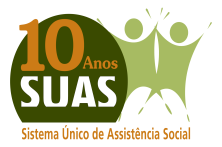 OFICINA DE “CAPACITAÇÃO DE MULTIPLICADORES PARA IMPLANTAÇÃO E UTILIZAÇÃO DO PRONTUÁRIO SUAS”
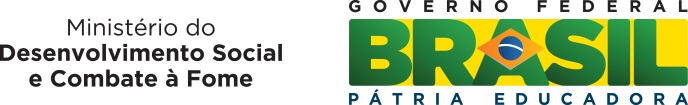 OBSERVAÇÕES IMPORTANTES PARA O USO DO PRONTUÁRIO SUAS
O Prontuário SUAS segue a diretriz da Matricialidade Familiar preconizada pela Política Nacional de Assistência Social, por isso, o Prontuário SUAS deve ser aberto para cada família e não para cada indivíduo.
 
O Prontuário SUAS é um instrumento físico que deve ser utilizado para cada família que é inserida no trabalho social com famílias do Serviço de Proteção e Atendimento Integral à Família (PAIF) e do Serviço de Proteção e Atendimento Especializado a Famílias e Indivíduos (PAEFI). 

E, no caso em que a família seja acompanhada tanto pelo PAIF como pelo PAEFI cada unidade deve abrir um prontuário para a família. 

Mesmo sendo um instrumento para registro das informações da família, o registro no Prontuário SUAS deve preservar as características de cada membro familiar. Portanto, se apenas um indivíduo vivenciou uma situação de violação de direitos, por exemplo, esta informação será registrada apenas para aquele indivíduo.
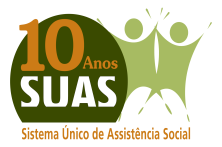 OFICINA DE “CAPACITAÇÃO DE MULTIPLICADORES PARA IMPLANTAÇÃO E UTILIZAÇÃO DO PRONTUÁRIO SUAS”
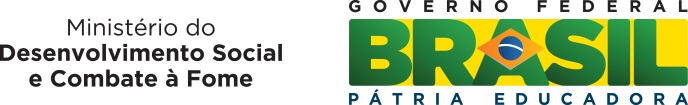 O Prontuário SUAS é um instrumento técnico e não um questionário ou um formulário. Isto quer dizer que o Prontuário SUAS não deve ser utilizado de forma linear e as informações sobre a famílias não precisam ser registradas no primeiro encontro. 

As anotações no prontuário devem ser feitas de forma contínua e sistemática ao longo do trabalho social desenvolvido com a família, registrando as informações conforme são abordadas no atendimento. Importante lembrar que durante todo o tempo em que a família estiver em acompanhamento no CRAS ou CREAS, o Prontuário SUAS deve ser utilizado e/ou atualizado. 
 
As datas das anotações e/ou atualizações devem ser sempre registradas.

As anotações no Prontuário SUAS podem ser feitas nas unidades de CRAS e CREAS ou em uma visita domiciliar, sempre por profissionais de nível superior registrados em Conselhos de Classes
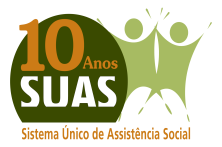 OFICINA DE “CAPACITAÇÃO DE MULTIPLICADORES PARA IMPLANTAÇÃO E UTILIZAÇÃO DO PRONTUÁRIO SUAS”
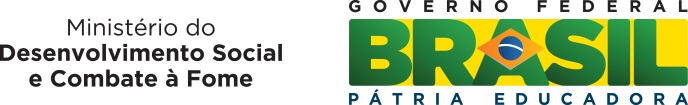 O Prontuário SUAS é um instrumento técnico e não um questionário ou um formulário. Isto quer dizer que o Prontuário SUAS não deve ser utilizado de forma linear e as informações sobre a famílias não precisam ser registradas no primeiro encontro. 

As anotações no prontuário devem ser feitas de forma contínua e sistemática ao longo do trabalho social desenvolvido com a família, registrando as informações conforme são abordadas no atendimento. Importante lembrar que durante todo o tempo em que a família estiver em acompanhamento no CRAS ou CREAS, o Prontuário SUAS deve ser utilizado e/ou atualizado. 
 
As datas das anotações e/ou atualizações devem ser sempre registradas.

As anotações no Prontuário SUAS podem ser feitas nas unidades de CRAS e CREAS ou em uma visita domiciliar, sempre por profissionais de nível superior registrados em Conselhos de Classes
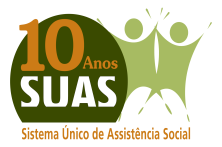 OFICINA DE “CAPACITAÇÃO DE MULTIPLICADORES PARA IMPLANTAÇÃO E UTILIZAÇÃO DO PRONTUÁRIO SUAS”
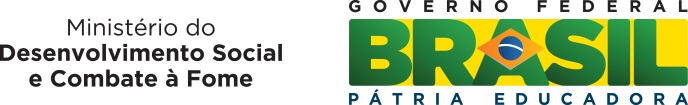 O Prontuário SUAS permite a equipe técnica do PAIF e do PAEFI avaliar a direção do trabalho social desenvolvido com as famílias. 

O instrumento permite os(as) profissionais observar se as metas propostas no plano de acompanhamento familiar foram atingidas, com a finalidade de rever, aprimorar as ações em andamento e corrigir possíveis equívocos. 

Permite também planejar, de forma prospectiva, os rumos do acompanhamento familiar, considerando a potencialidade de cada família e os desafios de cada contexto e território, com o objetivo de garantir acesso equânime a bens, serviços e direitos socioassistenciais.
 
O Prontuário SUAS é um instrumento técnico que pode ser utilizado para pesquisas, além de ser fonte para os mais diversos dados estatísticos sobre os serviços, programas, projetos e benefícios de assistência social ofertados no âmbito do SUAS. Contribuindo também para o fortalecimento das atividades de monitoramento e avaliação da Vigilância Socioassistencial e, consequentemente, colaborando para consolidação da política de assistência social.
 
O Prontuário SUAS deve conter todas as informações necessárias para o diagnóstico e o acompanhamento familiar, em qualquer situação de vulnerabilidade social ou risco pessoal e social vivenciada pela família, com o objetivo de orientar as ações específicas para cada família, considerando as características do território.
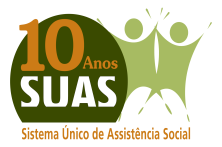 OFICINA DE “CAPACITAÇÃO DE MULTIPLICADORES PARA IMPLANTAÇÃO E UTILIZAÇÃO DO PRONTUÁRIO SUAS”
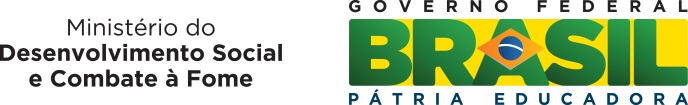 ORIENTAÇÕES PARA O REGISTRO DAS INFORMAÇÕES NOS BLOCOS DO PRONTUÁRIO SUAS
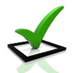 CAPA DO PRONTUÁRIO SUAS
 
Na capa do Prontuário SUAS é necessário identificar a pessoa de referência da família, o número do prontuário, bem como o tipo, o número e o nome da unidade. 

Nota-se que a intenção do registro dessa informação é colaborar para o arquivamento do documento e facilitar sua localização no momento em que a Equipe Técnica do CRAS ou CREAS precisar utilizar o prontuário, seja para dar continuidade ao trabalho social com a família, seja para coletar dados e consolidar informações.
 
ATENÇÃO:
A intenção de colocar o nome da pessoa de referência na família na capa do Prontuário SUAS está ancorada no conceito de matricialidade sociofamiliar previsto e descrito na PNAS, o qual organiza a política de assistência social e aponta a “centralidade na família para concepção e implementação dos benefícios, serviços, programas e projetos” (PNAS, 2004, p. 33). Por esse motivo, é essencial compreender que o Prontuário SUAS é aberto para cada família e não para cada indivíduo. Além de ser de grande relevância para estabelecer um contato personalizado com a família.
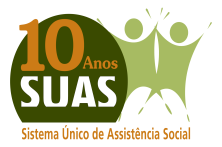 OFICINA DE “CAPACITAÇÃO DE MULTIPLICADORES PARA IMPLANTAÇÃO E UTILIZAÇÃO DO PRONTUÁRIO SUAS”
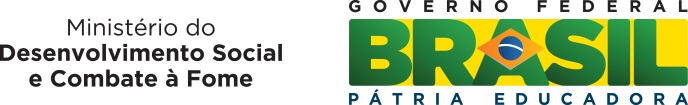 IDENTIFICAÇÃO DA PESSOA DE REFERÊNCIA E ENDEREÇO DA FAMÍLIA


No bloco  IDENTIFICAÇÃO DA PESSOA DE REFERÊNCIA E ENDEREÇO DA FAMÍLIA é necessário registrar os dados de identificação da pessoa de referência bem como o endereço da família. 

A intenção desse bloco é proporcionar a equipe de referência do CRAS ou CREAS fácil acesso a família usuária do serviço e assim melhor viabilizar o trabalho social com famílias. Ter esses registros, além de facilitar o contato com a família, facilita também na mobilização/convite das famílias para a participação em ações e serviços ofertados pelas unidades, pela rede socioassistencial do SUAS e ainda pela rede setorial de políticas públicas.

FICA A DICA:
No caso das famílias já cadastradas no CadÚnico, o(a) profissional pode obter os dados da sua identificação acessando as informações do Cadastro Único e anexá-los ao Prontuário SUAS. Não sendo necessário coletá-los novamente.
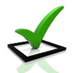 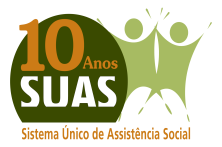 OFICINA DE “CAPACITAÇÃO DE MULTIPLICADORES PARA IMPLANTAÇÃO E UTILIZAÇÃO DO PRONTUÁRIO SUAS”
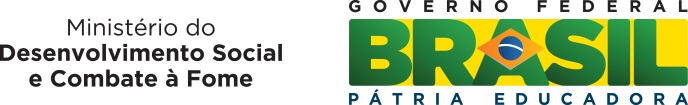 ATUALIZAÇÃO DO ENDEREÇO
O registro dessa informação é essencial para o trabalho social com famílias, pois mudança de endereço implica em alteração nas características do domicílio e, em algumas situações, em alteração nas características do território. Nesse caso, deve ser registrada também a data em que foi realizada essa atualização no Prontuário SUAS.


ATENÇÃO:
Nas situações em que ocorrer mudança de endereço é necessário que todos os campos sejam atualizados, isto inclui as circunstâncias em a pessoa de referência deixou de residir em equipamentos que ofertam serviços de acolhimento ou se passou a morar nesses equipamentos, por demandar proteção especial da assistência social.
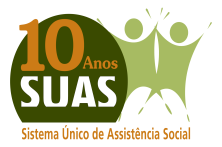 OFICINA DE “CAPACITAÇÃO DE MULTIPLICADORES PARA IMPLANTAÇÃO E UTILIZAÇÃO DO PRONTUÁRIO SUAS”
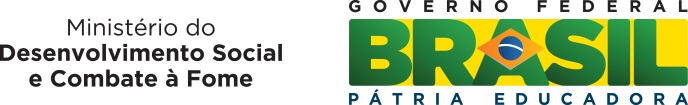 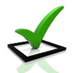 FORMA DE INGRESSO NA UNIDADE E MOTIVO DO PRIMEIRO ATENDIMENTO


No bloco FORMA DE INGRESSO NA UNIDADE E MOTIVO DO PRIMEIRO ATENDIMENTO é necessário registrar a forma de acesso da família usuária ao CRAS ou CREAS. 

A intenção é historiar a forma como os(as) usuários(as) acessaram a unidade, o que possibilita à posteriori mapear e identificar a cobertura da rede prestadora de serviço. Essa informação fornece indicadores que possibilitam analisar a relação de articulação do CRAS/CREAS com a rede de serviços socioassistenciais do SUAS e ainda com a rede setorial de políticas públicas existentes no território de abrangência, além de subsidiar o planejamento das ações a serem realizadas com a família no âmbito do PAIF e do PAEFI.
A Tipificação Nacional de Serviços Socioassistenciais (2009) elenca as condições e formas de acesso dos(as)  usuários(As)  ao PAIF e ao PAEFI, compreendidas como a procedência dos(as) usuários(as) e formas de encaminhamentos adotados pelos Serviços, respectivamente.
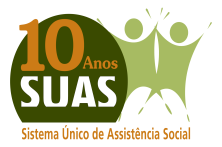 OFICINA DE “CAPACITAÇÃO DE MULTIPLICADORES PARA IMPLANTAÇÃO E UTILIZAÇÃO DO PRONTUÁRIO SUAS”
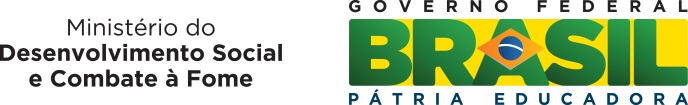 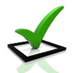 REGISTRO SIMPLIFICADO DOS ATENDIMENTOS
Este campo do Prontuário SUAS possibilita que o(a) técnico(a) registre, de forma breve e sucinta, todos os atendimentos realizados com a família usuária (ou membro familiar) durante o período em que estiver sendo acompanhada pelo PAIF ou PAEFI. 

Logo, a organização resumida das informações referentes ao acompanhamento familiar permite que a equipe técnica do CRAS e CREAS consolide de forma concisa os principias dados sobre esse atendimento, colaborando para a avalição e aprimoramento do trabalho social com famílias, servindo também, para alimentar a vigilância socioassistencial do município ou DF.
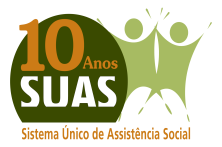 OFICINA DE “CAPACITAÇÃO DE MULTIPLICADORES PARA IMPLANTAÇÃO E UTILIZAÇÃO DO PRONTUÁRIO SUAS”
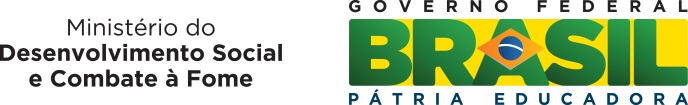 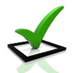 COMPOSIÇÃO FAMILIAR
Foi fundamentado no conceito de matricialidade sociofamiliar proposto pela PNAS que o bloco COMPOSIÇÃO FAMILIAR no Prontuário SUAS foi pensado e elaborado. Sendo essencial que a equipe de referência do CRAS e do CREAS registre nesse item todas as informações pessoais de cada membro da família usuária do serviço, o que contribui para o planejamento da oferta qualificada do PAIF e do PAEFI. Importante ressaltar que o conhecimento desses dados pela equipe definem o fluxo e os procedimentos do atendimento/acompanhamento familiar.
 
A intenção desse item, além de contribuir para o planejamento do trabalho social com a família, é viabilizar o efetivo acesso da população aos seus direitos. Por exemplo, nos casos em que se identifiquem membros das famílias sem algum ou alguns dos documentos civis (certidão de nascimento, CPF, RG, título eleitoral CTPS), a equipe técnica deverá orientá-lo e encaminhá-lo para providenciar os documentos.
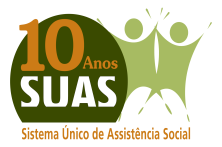 OFICINA DE “CAPACITAÇÃO DE MULTIPLICADORES PARA IMPLANTAÇÃO E UTILIZAÇÃO DO PRONTUÁRIO SUAS”
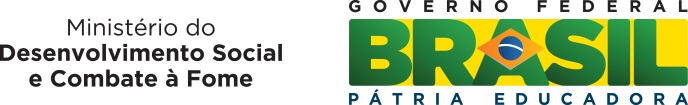 PERFIL ETÁRIO DO GRUPO FAMILIAR
Esse item do Prontuário SUAS  foi elaborado para possibilitar aos(as) profissionais um campo onde seja possível sintetizar algumas relações que demonstrem, por exemplo, a relação provedor–dependente na família e a visualização de quantos adultos e quantas crianças existem na família. 

Essa informação permite que os(as) profissionais possam compreender as expressões de proteção/desproteção das famílias.

Importante observar que as anotações nesse quadro facilita a visualização da composição familiar conforme ciclo de vida, bem como permite a percepção do grau de dependência entre os membros familiares com relação à faixa etária. A proposta desse quadro consiste em orientar técnicos(as) dos CRAS e CREAS  na percepção das necessidades e demanda de cada família conforme ciclo de vida.
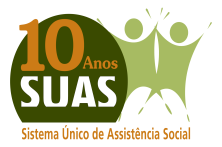 OFICINA DE “CAPACITAÇÃO DE MULTIPLICADORES PARA IMPLANTAÇÃO E UTILIZAÇÃO DO PRONTUÁRIO SUAS”
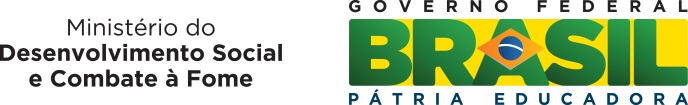 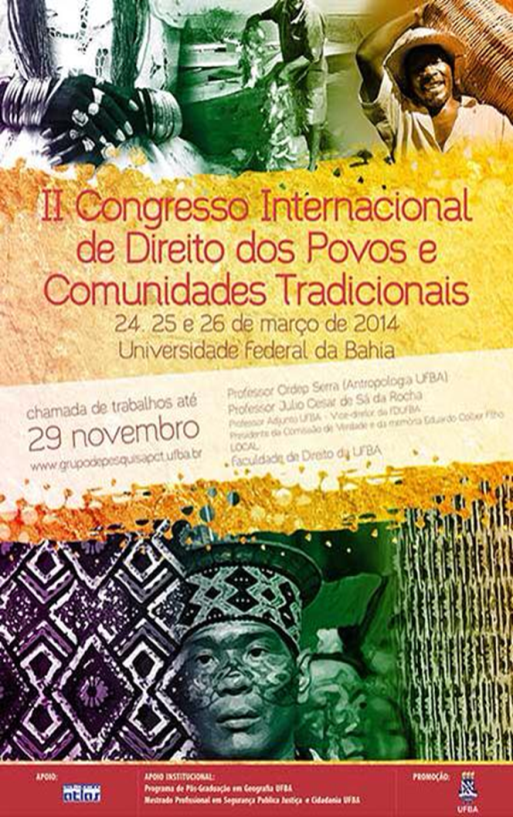 ESPECIFICIDADES SOCIAIS, ÉTNICAS OU CULTURAIS DA FAMÍLIA
Esse item coleta informações sobre especificidades sociais, étnicas ou culturais da família que está participando do serviço de acompanhamento familiar do CRAS ou CREAS e registra presença de famílias descentes de povos e comunidades tradicionais.

Segundo a definição adotada pelo Decreto Nº 6.040, de 7 de fevereiro  de 2007, que institui a Política Nacional de Desenvolvimento Sustentável dos Povos e Comunidades Tradicionais:
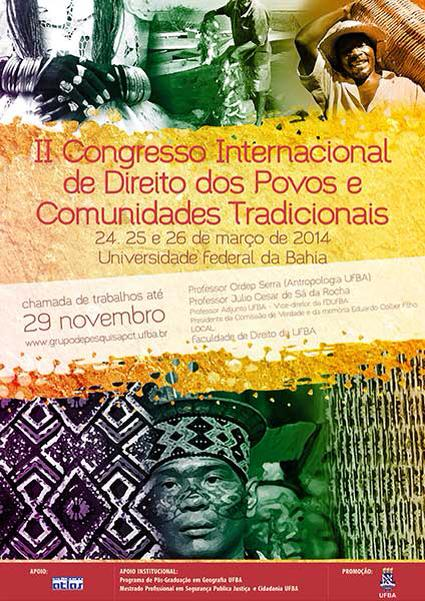 “São grupos culturalmente diferenciados e que se reconhecem como tais, que possuem formas próprias de organização social, que ocupam e usam territórios e recursos naturais como condição para sua reprodução cultural, social, religiosa, ancestral e econômica, utilizando conhecimentos, inovações e práticas gerados e transmitidos pela tradição”.
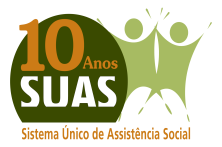 OFICINA DE “CAPACITAÇÃO DE MULTIPLICADORES PARA IMPLANTAÇÃO E UTILIZAÇÃO DO PRONTUÁRIO SUAS”
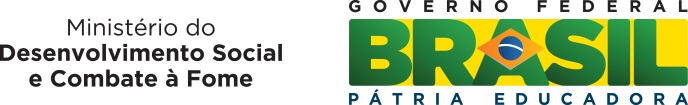 ESPECIFICIDADES SOCIAIS, ÉTNICAS OU CULTURAIS DA FAMÍLIA
É essencial para a qualificação do trabalho social com famílias que tanto o CRAS como o CREAS conheçam a realidade do seu território para decidir e melhor organizar a oferta do PAIF e do PAEFI, identificando as famílias pertencentes a povos e comunidades tradicionais que necessitem participar dos serviços e ações do CRAS ou do CREAS e assim, organizar a oferta dos serviços e ações para este público.
A observação dos registros desse bloco permite que seja pensado um conjunto de ações e atividades planejadas que garantam o acesso a direitos, oportunidades de participação, desenvolvimento da autonomia dos(as) usuários(as) e inserção destes(as) nos demais serviços da rede socioassistencial ou nas demais políticas setoriais, contribuindo para a prevenção de situações de exclusão, isolamento social e na redução de ocorrência de riscos sociais.
IMPORTANTE: 
As informações sobre pertencimento a determinado grupo são AUTODECLARATÓRIAS, ou seja, cabe a Pessoa de Referência da família  informar se a família pertence a determinado grupo, com exceção das famílias de trabalhadores resgatados de trabalho análogo ao de escravo.
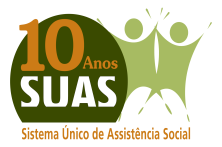 OFICINA DE “CAPACITAÇÃO DE MULTIPLICADORES PARA IMPLANTAÇÃO E UTILIZAÇÃO DO PRONTUÁRIO SUAS”
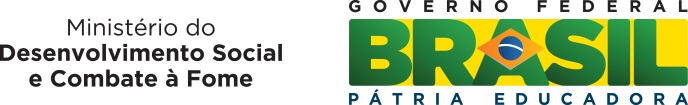 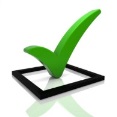 CONDIÇÕES HABITACIONAIS DA FAMÍLIA
No bloco CONDIÇÕES HABITACIONAIS DA FAMÍLIA é necessário registrar as características e particularidades do domicílio da família/indivíduo, bem como a dinâmica familiar frente às próprias condições habitacionais da família. 

A intenção desse bloco é possibilitar aos técnicos dos CRAS e CREAS uma leitura do espaço de vivência domiciliar da família que está em acompanhamento familiar, com o objetivo de promover uma reflexão sobre as peculiaridades do espaço domiciliar que podem impactar na dinâmica familiar e assim implementar ações adequadas às experiências vividas pela família . É de extrema importância compreender que essa reflexão “deve ser pautada nos princípios de respeito à privacidade da família e da sua autonomia” (Brasil, 2012).

As informações registradas nesse bloco contribuem para a elaboração do diagnóstico das condições habitacionais da família e para o planejamento do acompanhamento familiar, pois permite que o(a) profissional compreenda “as interações entre os contextos familiar, comunitário, econômico, cultural e ambiental nos quais o grupo familiar está inserido” (Brasil, 2012).
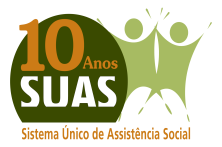 OFICINA DE “CAPACITAÇÃO DE MULTIPLICADORES PARA IMPLANTAÇÃO E UTILIZAÇÃO DO PRONTUÁRIO SUAS”
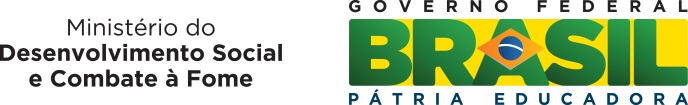 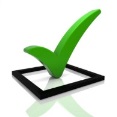 CONDIÇÕES HABITACIONAIS DA FAMÍLIA
Importante destacar ainda, que as informações solicitadas neste bloco não, necessariamente, precisam ser solicitas no momento em que a família está sendo atendida pela equipe técnica nos CRAS ou CREAS. Os(as) profissionais podem observar as características das condições habitacionais da família no momento da visita domiciliar, por exemplo. Ou ainda retirar essas informações do CadÚnico, caso a família seja cadastrada e permaneça morando no mesmo endereço. No entanto, para qualificar essas informações sugere-se que o(a) técnico(a) agende uma visita domiciliar com a família.
ATENÇÃO:
O acesso à energia elétrica, água potável, escoamento sanitário e coleta de lixo impactam na melhoria na situação de vida das famílias. São indicadores que sinalizam redução da pobreza e exclusão social, diminuição da desigualdade socioeconômica, melhoria na situação nutricional e de saúde das famílias, por exemplo.
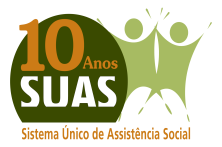 OFICINA DE “CAPACITAÇÃO DE MULTIPLICADORES PARA IMPLANTAÇÃO E UTILIZAÇÃO DO PRONTUÁRIO SUAS”
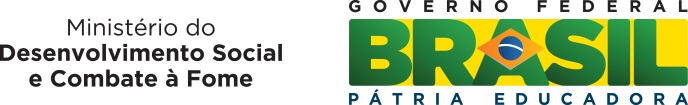 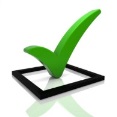 CONDIÇÕES HABITACIONAIS DA FAMÍLIA
NÚMERO TOTAL DE CÔMODOS DO DOMICÍLIO
DOMICILIO POSSUI ACESSIBILIDADE PARA PESSOAS COM DIFICULDADE DE LOCOMOÇÃO
 
É fundamental registar essas informações, pois essa característica habitacional influencia na dinâmica familiar. 
 
DOMICÍLIO ESTÁ LOCALIZADO EM ÁREA DE RISCO DE DESABAMENTO OU ALAGAMENTO 
DOMICÍLIO ESTÁ LOCALIZADO EM ÁREA DE DIFÍCIL ACESSO GEOGRÁFICO
DOMICÍLIO ESTÁ LOCALIZADO EM ÁREA COM FORTE PRESENÇA DE CONFLITO/VIOLÊNCIA
 
A intenção do registro dessa informação é garantir proteção integral as famílias em situação de vulnerabilidade, risco pessoal e social. É fundamental registar essa informação, pois essas características habitacionais e territoriais poderão influenciar na dinâmica e contexto familiar e comunitário.  A consolidação desses dados, para além de contribuir no planejamento do trabalho social com as famílias, possibilita também a elaboração do diagnóstico socioterritorial e mapeamento dos domicílios que se encontram em área de riscos. Com este diagnóstico em mãos os municípios podem desenvolver ações de prevenção e proteção social.
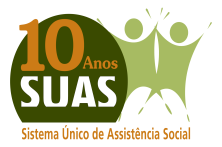 OFICINA DE “CAPACITAÇÃO DE MULTIPLICADORES PARA IMPLANTAÇÃO E UTILIZAÇÃO DO PRONTUÁRIO SUAS”
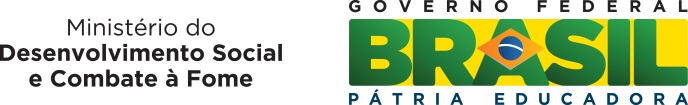 CONDIÇÕES EDUCACIONAIS DA FAMÍLIA
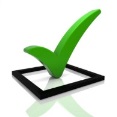 O Prontuário SUAS organizou o bloco “Condições Educacionais da Família”, considerando que as informações sobre a situação educacional dos membros familiares são de fundamental importância para compreender a dinâmica e contexto familiar frente a essa situação.

A Tipificação Nacional de Serviços Socioassistenciais aponta que um dos impactos sociais esperados com o trabalho social com as famílias é o aumento de acessos a direitos e serviços socioassistenciais e setoriais, logo o aumento do acesso dos(as) usuários(as) aos serviços de educação, como escolas e creches. Importante destacar também que a proteção da Assistência Social, por meio da oferta continuada de serviços, programas e benefícios impactam no desenvolvimento acadêmico dos seus(suas) usuários(as) o que contribui para a inserção, reinserção e permanência destes(as) no sistema educacional.

Nessa direção, entender as situações educacionais da família usuária permite a elaboração de estudos sociais que contemple o universo familiar como um todo, colaborando para promover o fortalecimento da capacidade protetiva da família e promover o acesso das famílias aos seus direitos. O acesso aos serviços educacionais impacta na melhoria da situação de vida das famílias. É um indicador que sinaliza a redução da exclusão social e melhoria da educação no país.
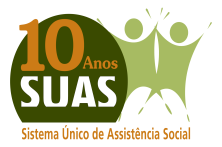 OFICINA DE “CAPACITAÇÃO DE MULTIPLICADORES PARA IMPLANTAÇÃO E UTILIZAÇÃO DO PRONTUÁRIO SUAS”
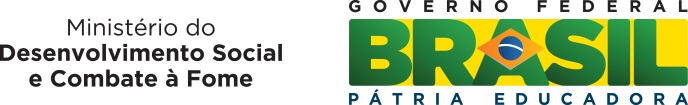 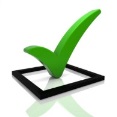 CONDIÇÕES EDUCACIONAIS DA FAMÍLIA
IDENTIFICAÇÃO DE VULNERABILIDADES EDUCACIONAIS
O quadro “Identificação de Vulnerabilidades Educacionais” facilita a visualização da situação educacional da família conforme ciclo de vida, contribuindo para o planejamento das ações que devem ser ofertadas para a família atendida/acompanhada e possíveis encaminhamentos para rede de serviços da Educação. As Orientações Técnicas: CRAS que Temos, CRAS que Queremos (2010/2011) ressalta que famílias com a presença de adolescentes de 15 a 17 anos, com defasagem escolar ou fora da escola, por exemplo, demandam proteção da assistência social e que por isso devem ser inseridas com prioridade no acompanhamento familiar do PAIF.
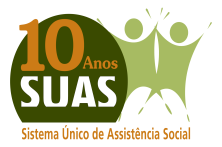 OFICINA DE “CAPACITAÇÃO DE MULTIPLICADORES PARA IMPLANTAÇÃO E UTILIZAÇÃO DO PRONTUÁRIO SUAS”
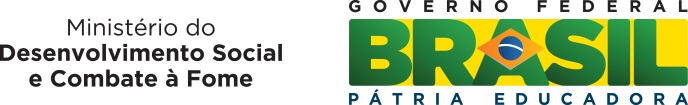 ANOTAÇÕES SOBRE DESCUMPRIMENTO DE CONDICIONALIDADES DE EDUCAÇÃO NO PROGRAMA BOLSA FAMÍLIA
As anotações nesse campo irão contribuir efetivamente para o acompanhamento do descumprimento das condicionalidades da educação do Programa Bolsa Família (PBF). A oferta de serviços socioassistenciais associada a programas de transferência de renda e ao acompanhamento das condicionalidades é essencial para promover o acesso a serviços de educação e saúde. 

O Protocolo de Gestão Integrada de Serviços, Benefícios e Transferências de Renda no âmbito do SUAS  estabeleceu que o MDS instituísse diretrizes e parâmetros para potencializar o atendimento as famílias beneficiárias de programas de transferência de renda nos serviços de PSB e PSE. Assim, famílias beneficiárias do PBF e ou BPC devem ser inseridas com prioridade nos serviços ofertados pela rede socioassistencial do município ou DF.
O acompanhamento das condicionalidades da educação do PBF é fundamental para garantir o acesso e a permanência de crianças e adolescentes beneficiários(as) do PBF na escola e isso reflete em melhores desempenhos escolares e implica na diminuição das desigualdades educacionais.
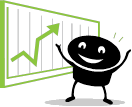 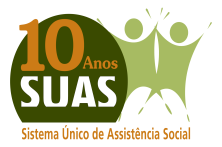 OFICINA DE “CAPACITAÇÃO DE MULTIPLICADORES PARA IMPLANTAÇÃO E UTILIZAÇÃO DO PRONTUÁRIO SUAS”
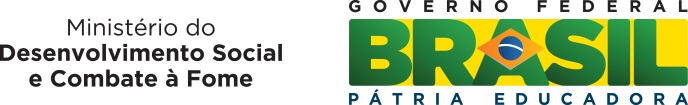 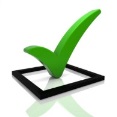 CONDIÇÕES DE TRABALHO E RENDIMENTO DA FAMÍLIA
Um dos objetivos da Assistência Social, garantido pela LOAS, é promover a proteção social, por meio da promoção da integração ao mercado de trabalho (artigo 2º, inciso I, alínea c).
 
Nesse contexto, o bloco CONDIÇÕES DE TRABALHO E RENDIMENTO DA FAMÍLIA do Prontuário SUAS foi pensado e elaborado para a equipe de referência do CRAS e do CREAS registrar todas as informações pessoais de cada membro da família usuária do serviço sobre a situação atual de ocupação e renda. 
 
A intenção desse bloco de informações, além de subsidiar no planejamento do trabalho social com a família, é contribuir para o efetivo acesso da população aos seus direitos.
ATENÇÃO:  
A composição familiar e a renda declarada determinam o valor do benefício do Bolsa Família, por isso a importância do registro dessas informações
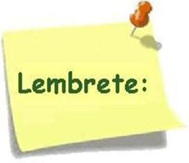 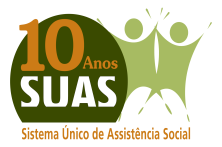 OFICINA DE “CAPACITAÇÃO DE MULTIPLICADORES PARA IMPLANTAÇÃO E UTILIZAÇÃO DO PRONTUÁRIO SUAS”
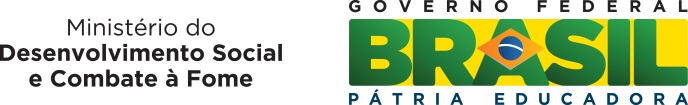 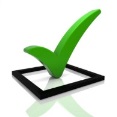 CONDIÇÕES DE TRABALHO E RENDIMENTO DA FAMÍLIA
Importante ressaltar que o conhecimento desses dados pela equipe definem o fluxo e os procedimentos do atendimento/acompanhamento familiar e possibilita ainda que as equipes possam elaborar um conjunto de ações de articulação com políticas públicas de trabalho, emprego e renda e demais políticas públicas setoriais para encaminhamento de pessoas em situação de vulnerabilidade e/ou risco social viabilizando o acesso a oportunidades de trabalho e renda.


IMPORTANTE:
“Não é competência do Sistema Único de Assistência Social realizar ações e executar cursos de inclusão produtiva. É papel do SUAS mobilizar, por meio da informação, divulgação e sensibilização dos seus usuários; encaminhar seus usuários para cursos e demais oportunidades no território; e acompanhar a trajetória desses usuários, objetivando a inclusão e emancipação social.” (Brasil, 2012.3, p. 11)
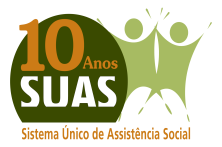 OFICINA DE “CAPACITAÇÃO DE MULTIPLICADORES PARA IMPLANTAÇÃO E UTILIZAÇÃO DO PRONTUÁRIO SUAS”
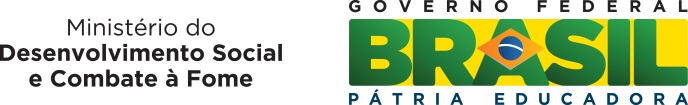 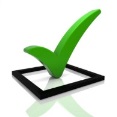 CONDIÇÕES DE TRABALHO E RENDIMENTO DA FAMÍLIA
O registro sobre a renda mensal da família é fundamental para identificar pessoas elegíveis aos programas de transferência de renda e ou benefícios assistenciais, mas que ainda não foram contempladas. 

Os campos abertos do Prontuário SUAS podem ser utilizados para registrar informações sobre os principais gastos e despesas da família como, por exemplo: aluguel (se for o caso), gastos com água e energia elétrica, alimentação, educação, vestuário, higiene, lazer, saúde, medicamentos, entre outros. 

As informações sobre a renda da família devem ser atualizadas sempre que houver alteração, seja para mais, seja para menos. Assim como, a informação sobre os valores recebidos pela família e que forem provenientes de programas de transferência de renda e ou benefícios assistenciais deve ser atualizada sempre que houver necessidade. O registro dessa informação é essencial para o trabalho social com famílias, pois mudança nas condições de trabalho pode implicar em alteração nos rendimentos e muitas vezes nas despesas da família.
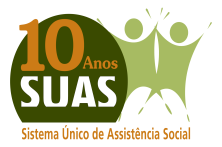 OFICINA DE “CAPACITAÇÃO DE MULTIPLICADORES PARA IMPLANTAÇÃO E UTILIZAÇÃO DO PRONTUÁRIO SUAS”
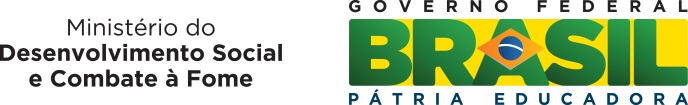 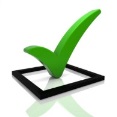 CONDIÇÕES DE SAÚDE DA FAMÍLIA
“Os níveis de saúde expressam a organização social e econômica do País, tendo a saúde como determinantes e condicionantes, entre outros, a alimentação, a moradia, o saneamento básico, o meio ambiente, a renda, a educação, a atividade física, o transporte, o lazer e o acesso aos bens e serviços essenciais” (Art. 3º da Lei nº 12.864/2013)*.

Logo, conhecer as condições de saúde da família é essencial para a efetivação do trabalho social com famílias, ao mesmo tempo em que serve de referência para compreender o contexto e a dinâmica familiar, além de orientar o planejamento do trabalho social com famílias no âmbito do SUAS. 

Considerando o Art. 2º da LOAS que aponta a defesa de direitos como um dos objetivos da Assistência Social, esse bloco do Prontuário SUAS foi elaborado para subsidiar e qualificar o serviço ofertado as famílias que estão em atendimento/ acompanhamento familiar do PAIF e do PAEFI, considerando o direito constitucional de acesso a saúde e possíveis encaminhamentos intersetoriais. 

Dessa forma, são coletadas informações sobre a presença de pessoas com deficiência na família, de gestantes, de pessoas idosas que necessitem de cuidados constantes, além de informações referentes às condições de saúde da família, isto é: situações de insegurança alimentar, presença de pessoas com doenças orgânicas, uso de medicação controlada (psicotrópicos), presença de integrante na família com história de uso abusivo de álcool e ou outras drogas (substâncias psicoativas). Essas condições associadas a outras vulnerabilidades podem produzir situações de risco pessoal e social e demandar proteção da assistência social.
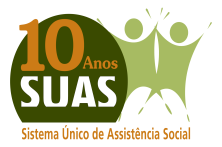 OFICINA DE “CAPACITAÇÃO DE MULTIPLICADORES PARA IMPLANTAÇÃO E UTILIZAÇÃO DO PRONTUÁRIO SUAS”
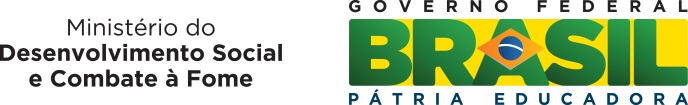 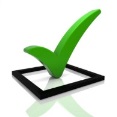 CONDIÇÕES DE SAÚDE DA FAMÍLIA
É importante registrar no Prontuário SUAS a presença de pessoas com deficiência na família em acompanhamento no CRAS e no CREAS, o tipo de deficiência (se auditiva, física, mental, visual, ou múltipla) e se é necessário presença constante de um(a) cuidador(a).

Importante destacar que as proteções nas situações de vulnerabilidade e risco por violação de direitos das pessoas com deficiência integram os objetivos da PNAS. Daí a importância das equipes do PAIF e do PAEFI coletarem informações sobre a presença de pessoas com deficiência nas famílias que estão sendo atendida/acompanhada pelas unidades e realizar as indicações e os encaminhamentos necessários 

Nas situações em que a pessoa idosa ou pessoa com deficiência/transtorno/síndrome necessite de cuidados constantes, mas não possa contar com a presença de um(a) cuidador(a), a equipe responsável pelo acompanhamento familiar deve ficar mais atenta, pois esta condição pode indicar situações negligência no cuidado com a pessoa com deficiência/transtorno.
Note que essas informações são essenciais para o trabalho social com famílias, pois permite que a equipe identifique famílias com a presença de algum membro que possa estar vivendo isoladamente ou em situação de cárcere privado, em consequência da idade, da deficiência ou transtorno mental, e assim, possa fazer as intervenções que reforcem a capacidade protetiva da família e os encaminhamentos necessários para assegurar o acesso dessas pessoas aos serviços socioassistenciais e setoriais.
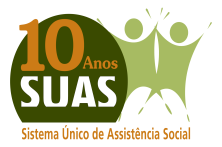 OFICINA DE “CAPACITAÇÃO DE MULTIPLICADORES PARA IMPLANTAÇÃO E UTILIZAÇÃO DO PRONTUÁRIO SUAS”
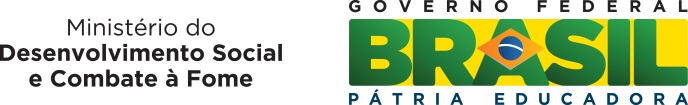 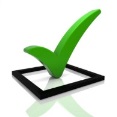 CONDIÇÕES DE SAÚDE DA FAMÍLIA
É importante registrar no Prontuário SUAS as seguintes situações que demandam proteção da assistência social:
A família possui algum integrante que, devido a envelhecimento ou doença, necessite de cuidados constantes de outra pessoa para realizar atividades básicas, tais como, tomar banho, alimentar-se, ficar só em casa, locomover-se dentro de casa, etc.;

A família declara, ou fornece indícios, de que vivencia situação de insegurança alimentar devido à insuficiência de alimentos;

Algum membro da família é tem alguma doença grave;

Algum membro da família faz uso de remédios controlados para transtornos mentais;

Algum membro da família faz uso abusivo de álcool;

Algum membro da família faz uso abusivo de crack ou outras drogas (cocaína, maconha, etc.);
Importante registrar no Prontuário SUAS como essas situações interferem na relação familiar e quais seus efeitos na comunidade. Esse dado é essencial para que sejam feitas possíveis articulações com os serviços e equipamentos da rede de serviços socioassistenciais e demais serviços da rede setorial.
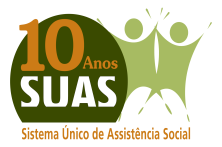 OFICINA DE “CAPACITAÇÃO DE MULTIPLICADORES PARA IMPLANTAÇÃO E UTILIZAÇÃO DO PRONTUÁRIO SUAS”
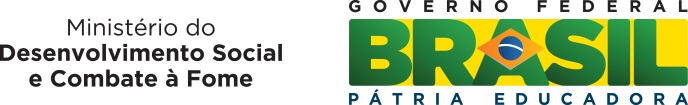 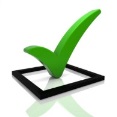 CONDIÇÕES DE SAÚDE DA FAMÍLIA
É importante registrar no Prontuário SUAS a:
Presença de gestantes na família que está em acompanhamento
Essa informação é essencial para a que equipe técnica possa acompanhar as gestantes do Programa Bolsa Família, principalmente no que se refere ao cumprimento da condicionalidade da saúde.
ANOTAÇÕES SOBRE DESCUMPRIMENTO DE CONDICIONALIDADES DE SAÚDE NO PROGRAMA BOLSA FAMÍLIA
Todas as informações referentes ao acompanhamento das condicionalidades do programa bolsa família devem ser registradas no Prontuário SUAS, pois permite que sejam acompanhadas as situações onde seja constatada vulnerabilidade social relacionada à gravidez na adolescência ou negligência dos pais ou responsáveis em relação à criança ou ao(a) adolescente
O acompanhamento das condicionalidades da saúde do PBF é fundamental para melhorar a qualidade da saúde das gestantes, das nutrizes e, consequentemente, das crianças. Esse acompanhamento assegura o acesso da criança aos serviços de saúde e a vacinação, o que contribui para diminuição da mortalidade infantil relacionadas à pobreza (isto é, diminuição da mortalidade por diarreia e por desnutrição), redução do índice de crianças que nascem prematuras e redução da desnutrição crônica.
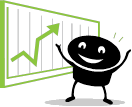 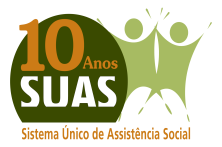 OFICINA DE “CAPACITAÇÃO DE MULTIPLICADORES PARA IMPLANTAÇÃO E UTILIZAÇÃO DO PRONTUÁRIO SUAS”
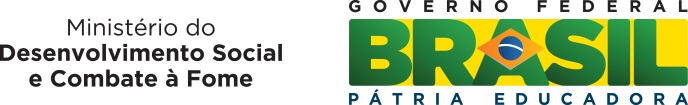 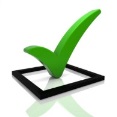 ACESSO A BENEFÍCIOS EVENTUAIS
O registro no Prontuário SUAS dos benefícios eventuais concedidos às famílias atendidas/acompanhadas pelo PAIF e pelo PAEFI possibilita que a equipe técnica observe e acompanhe a situação de vulnerabilidade vivenciada pela família e possa assim planejar ações específica para cada família e para cada território, conforme a demanda. 
 
O acompanhamento das famílias que recebem (ou receberam) benefícios eventuais é uma importante ação do trabalho social com famílias, pois garante e amplia as formas de proteção social do SUAS a essas famílias, na medida em que promove a inclusão de membros em situação de maior vulnerabilidade, em serviços do SUAS, prevenindo seu isolamento e assegurando seu acesso a serviços da rede socioassistencial e das demais políticas públicas.
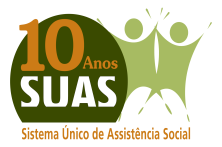 OFICINA DE “CAPACITAÇÃO DE MULTIPLICADORES PARA IMPLANTAÇÃO E UTILIZAÇÃO DO PRONTUÁRIO SUAS”
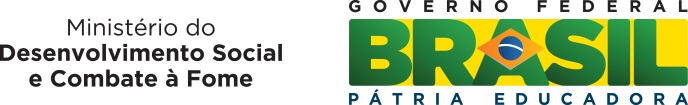 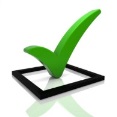 CONVIVÊNCIA FAMILIAR E COMUNITÁRIA
A intenção desse bloco é colaborar para o planejamento de ações específicas para cada família, conforme demanda apresentada, que possam subsidiar o trabalho social com as famílias de modo a produzir reflexões sobre a heterogeneidade dos arranjos familiares e sua diversidade cultural, no enfrentando as formas de violência, preconceito, discriminação e estigmatização existentes no âmbito das relações familiares
O registro de informações sobre as relações familiares e comunitárias da família em acompanhamento no Prontuário SUAS possibilita que as equipes de referência do CRAS e do CREAS identifique as diversas formas relações de convivência familiar e comunitária e assim, possa desenvolver estratégias para fortalecer as relações de convivência familiar e comunitária que estão com os vínculos fragilizados ou rompidos, de modo a promover o acompanhamento familiar visando fortalecer a função protetiva da família, os vínculos familiares e comunitários,  “superando a leitura de casos, mas assimilando a compreensão sobre demandas coletivas a serem respondidas pela política de Assistência Social”*. 

Logo, estas informações deverão ser coletadas considerando as relações familiares e sua atuação no território.
*Discurso proferido pela professora Aldaíza Sposati na Oficina do Prontuário SUAS, realizada no dia 01 de junho de 2012.
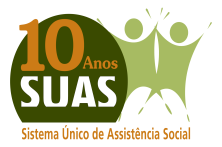 OFICINA DE “CAPACITAÇÃO DE MULTIPLICADORES PARA IMPLANTAÇÃO E UTILIZAÇÃO DO PRONTUÁRIO SUAS”
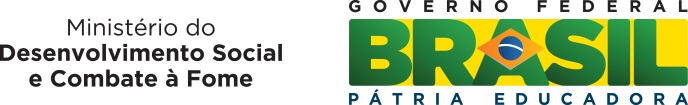 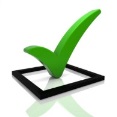 CONVIVÊNCIA FAMILIAR E COMUNITÁRIA
ANOTAÇÕES REFERENTES CONVIVÊNCIA INTRAFAMILIAR NO PRONTUÁRIO SUAS
A Concepção de Convivência e Fortalecimento de Vínculos (Brasil, 2013), ressaltando a perspectiva construtiva do conflito e o pressuposto de não ser possível estabelecer relações familiares sem conflitos, define “conflitos como situações do cotidiano onde se confrontam concepções, valores, interesses e posturas e autoridades podendo levar a soluções de compromisso [...] e aponta que uma situação de conflito, configura-se como uma vulnerabilidade relacional sempre que produzir sofrimento ético/político, muitas vezes emergido a partir de diferenças vividas como desigualdade e que a vontade daqueles em condições de maior poder prevalece” (págs. 29 e 30).
Assim, para registrar a percepção/avaliação técnica sobre as relações conflituosas de convivência familiar (entre os cônjuges, entre pais/responsáveis e filhos(as), e entre irmãos), considere relações conflituosas aquelas situações que produzem sofrimento
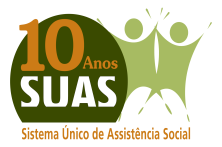 OFICINA DE “CAPACITAÇÃO DE MULTIPLICADORES PARA IMPLANTAÇÃO E UTILIZAÇÃO DO PRONTUÁRIO SUAS”
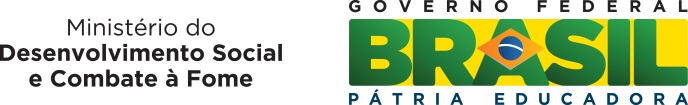 RELAÇÕES DE CONVIVÊNCIA INTRAFAMILIAR
RELAÇÃO CONFLITUOSA, COM VIOLÊNCIA: Entende-se por relação conflituosa as relações de convivência familiar, cujos conflitos são resolvidos com violência e resultam em sofrimento intenso para algum membro familiar, configurando-se como uma vulnerabilidade relacional que pode provocar fragilidade ou rompimento dos vínculos familiares.
 
ATENÇÃO:
Este item deve ser registrado apenas para as situações em que a relação de convivência familiar seja caracterizada por algum tipo de violência. Caso seja necessário, registre a situação de violência no bloco “Situações de Violência e Violações de Direitos” do Prontuário SUAS e faça os encaminhamentos necessários. Importante destacar que essa família deve ser acompanhada pelo PAEFI. 
 
RELAÇÃO CONFLITUOSA, SEM VIOLÊNCIA: A partir dos parâmetros descritos acima acerca do que se considera uma “situação conflituosa”, registre essa opção para as situações de convivência familiar onde seja percebido relações conflituosas que causam sofrimento, mas que não tenham indícios de qualquer tipo de violência. 
 
RELAÇÃO SEM CONFLITOS RELEVANTES: Entende-se por relação sem conflitos relevantes àquela relação onde os conflitos familiares são solucionados pelo diálogo sem causar sofrimento nem rompimento dos vínculos familiares.
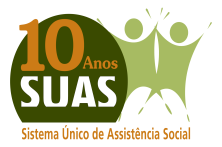 OFICINA DE “CAPACITAÇÃO DE MULTIPLICADORES PARA IMPLANTAÇÃO E UTILIZAÇÃO DO PRONTUÁRIO SUAS”
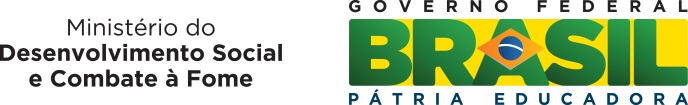 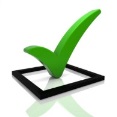 PARTICIPAÇÃO EM SERVIÇOS, PROGRAMAS E PROJETOS QUE CONTRIBUAM PARA O DESENVOLVIMENTO DA CONVIVÊNCIA COMUNITÁRIA E PARA O FORTALECIMENTO DE VÍNCULOS
Esse bloco do Prontuário SUAS foi elaborado para que a equipe técnica de referência do CRAS e do CREAS responsáveis pelo atendimento/acompanhamento familiar registre as participações dos membros familiares em serviços, programas e projetos da rede socioassistencial ou de outras políticas setoriais de forma a contribuir no planejamento do trabalho social a ser desenvolvido com famílias. 

Importante considerar que a política de Assistência Social deve promover proteção social por meio da articulação entre transferência de renda, benefícios e serviços socioassistenciais, materializando a rede de proteção social nos territórios.
IMPORTANTE:
Para os registros deste bloco é fundamental considerar as normativas dos serviços dispostas na Tipificação Nacional de Serviços Socioassistenciais. Para programas e projetos de Assistência Social considere as prerrogativas dispostas na LOAS
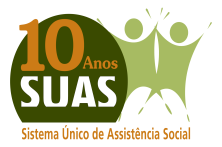 OFICINA DE “CAPACITAÇÃO DE MULTIPLICADORES PARA IMPLANTAÇÃO E UTILIZAÇÃO DO PRONTUÁRIO SUAS”
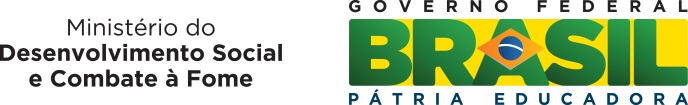 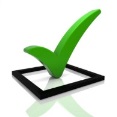 SITUAÇÕES DE VIOLÊNCIA E VIOLAÇÃO DE DIREITOS
Esse bloco do prontuário possibilita o registro das informações sobre histórico de situações de violência e violações de direitos vivenciadas pela família. Nele, devem ser registras as informações referentes a ocorrências de situações de violação de direitos e ou violência vivenciadas pela família ou membro familiar, bem como deve ser registrada se essa situação foi superada ou não. 
 
Entretanto, todas as informações que forem registras nesse quadro deverão ser justificadas e fundamentadas e não devem ser registradas apenas por inferências dos(as) profissionais. No entanto, para as situações de violação de direitos e violência envolvendo pessoas adultas, as informações podem ser registradas nesse bloco conforme declaração do(a) usuário(a). 

Lembre-se: é essencial escutar com atenção e interesse a família para poder melhor orientá-la e verificar a necessidade de acompanhamento familiar e o encaminhamento para serviços proteção às vítimas de violência.
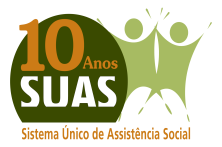 OFICINA DE “CAPACITAÇÃO DE MULTIPLICADORES PARA IMPLANTAÇÃO E UTILIZAÇÃO DO PRONTUÁRIO SUAS”
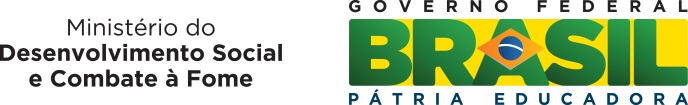 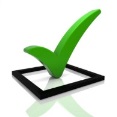 SITUAÇÕES DE VIOLÊNCIA E VIOLAÇÃO DE DIREITOS
Importante considerar também que as informações desse bloco consolidadas, possibilita que a equipe técnica conheça as situações de vulnerabilidade relacionadas a vivencia de violência e violação de direitos pelas famílias atendidas/acompanhadas, permitindo que seja feito um recorte dessas situações vividas por faixa etária, o que qualifica o planejamento das atividades e ações para cada família. 

Esses dados possibilitam, também, uma leitura do território a partir das situações de violência e de violação de direitos identificadas, colaborando para a produção de indicadores ou análises de vulnerabilidades sociais e, por conseguinte, na elaboração do diagnóstico das situações de risco e violação de direitos e violência existentes no território.
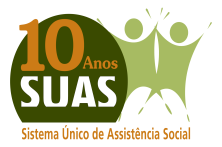 OFICINA DE “CAPACITAÇÃO DE MULTIPLICADORES PARA IMPLANTAÇÃO E UTILIZAÇÃO DO PRONTUÁRIO SUAS”
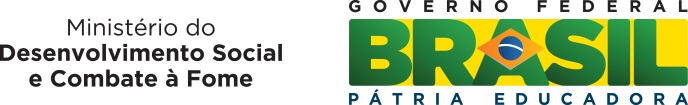 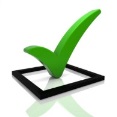 HISTÓRICO DE CUMPRIMENTO DE MEDIDAS SOCIOEDUCATIVAS
Adolescentes que cumprem medidas socioeducativas vivenciam muitas vezes situações de violência, preconceito, discriminação, isolamento e rompimento dos vínculos familiares e comunitários.
Nesse sentido, famílias com a presença de adolescentes que cumpriram ou estão em cumprimento de medidas socioeducativas demandam e requerem proteção da Assistência Social e devem ser inseridas com prioridade nos serviços ofertados nos CRAS e CREAS ou a eles referenciados. Sendo necessário também o registro documental das informações sobre o histórico de cumprimento de medidas socioeducativas para a garantir proteção social integral ao adolescente e a sua família, com a finalidade de qualificar as ações do acompanhamento familiar no âmbito do SUAS.
As informações registradas nesse bloco são fundamentais para a direção e o planejamento adequado dos procedimentos que serão adotados no trabalho social com famílias no âmbito do PAIF e do PAEFI com a presença de adolescentes egressos ou em cumprimento de medida socioeducativas, bem como pode contribuir no planejamento de atividades individuais e coletivas a serem desenvolvidas no Serviço MSE em Meio Aberto.
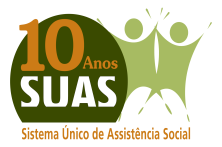 OFICINA DE “CAPACITAÇÃO DE MULTIPLICADORES PARA IMPLANTAÇÃO E UTILIZAÇÃO DO PRONTUÁRIO SUAS”
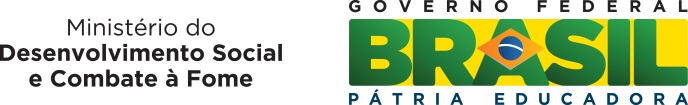 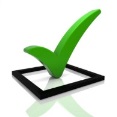 HISTÓRICO DE CUMPRIMENTO DE MEDIDAS SOCIOEDUCATIVAS
OBSERVAÇÕES IMPORTANTES
É necessário registrar no Prontuário SUAS, o Número do Processo gerado pela Vara da Infância e Juventude para o acompanhamento do cumprimento da medida socioeducativa  pelo(a) adolescente que praticou ato infracional. A intenção da coleta desse dado consiste em aperfeiçoar a articulação das equipes de referência do CRAS e do CREAS com as instâncias jurídicas, caso seja necessário. 

Caso o(a) adolescente esteja cumprindo medida socioeducativa de PSC registre os contatos relativos ao local de prestação do serviço e do orientador responsável pelo acompanhamento, registrando no Prontuário SUAS o local da prestação de serviço e o nome do orientador responsável. Considere que esses são dados importantes para o acompanhamento da medida socioeducativa do adolescente e para o trabalho social desenvolvido com a sua família.

As anotações relativas ao processo de acompanhamento do(a) adolescente em cumprimento de medida socioeducativa pelo CREAS devem ser registradas no bloco “Planejamento e Evolução do Acompanhamento”.
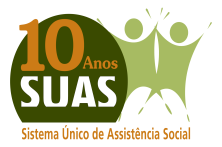 OFICINA DE “CAPACITAÇÃO DE MULTIPLICADORES PARA IMPLANTAÇÃO E UTILIZAÇÃO DO PRONTUÁRIO SUAS”
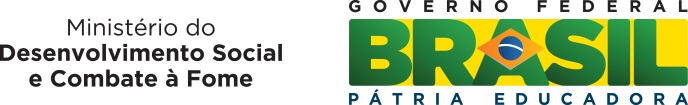 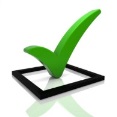 HISTÓRICO DE ACOLHIMENTO INSTITUCIONAL OU FAMILIAR
A PNAS preconiza que famílias com a presença de crianças, adolescentes, pessoas idosas, ou pessoas com deficiência com histórico de situação de acolhimento vivenciam situações de vulnerabilidades requerem e demandam proteção da Assistência Social, em consequência da fragilização ou rompimento dos vínculos familiares e comunitários e devem ser inseridas com prioridade nos serviços ofertados nos CRAS e CREAS ou a eles referenciados. 

Logo, é necessário também o registro documental das informações sobre o histórico de acolhimento institucional ou familiar para a garantir proteção social integral ao adolescente e a sua família, com a finalidade de qualificar as ações do acompanhamento familiar no âmbito do SUAS.
O fortalecimento dos vínculos familiares e a defesa e promoção do direito à convivência familiar e comunitária são metas que perpassam todas as normatizações da politica Nacional de Assistência Social. (Brasil, 2012.2, p. 104).
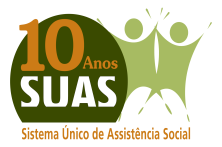 OFICINA DE “CAPACITAÇÃO DE MULTIPLICADORES PARA IMPLANTAÇÃO E UTILIZAÇÃO DO PRONTUÁRIO SUAS”
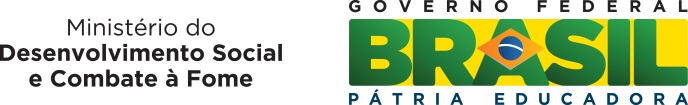 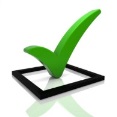 HISTÓRICO DE ACOLHIMENTO INSTITUCIONAL OU FAMILIAR
Outras situações que precisam ser registradas no prontuário suas sobre o histórico de acolhimento institucional ou familiar ou afastamento do convívio familiar e comunitário:
Nas situações em que o grupo familiar, em seu conjunto, tenha vivenciado alguma situação de acolhimento institucional (abrigamento) decorrente da perda, temporária ou definitiva do domicílio, quer em função de catástrofe natural ou de fatalidade pessoal;

Nas situações em que alguma criança ou adolescente da família usuária esteja, ou já tenha estado sob a guarda (legal ou informal) de outra pessoa não residente no domicílio (como: família extensa, vizinhos, amigos, patrões etc.);

Situações de afastamento do convívio familiar e comunitário de algum membro da família atendida/acompanhada pelo PAIF ou PAEFI em consequência de estar cumprindo pena em uma instituição prisional ou cumprindo medida socioeducativa de internação, no caso dos(as) adolescentes.
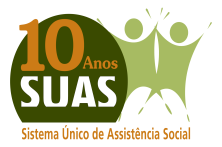 OFICINA DE “CAPACITAÇÃO DE MULTIPLICADORES PARA IMPLANTAÇÃO E UTILIZAÇÃO DO PRONTUÁRIO SUAS”
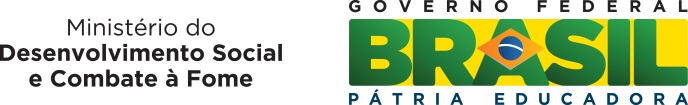 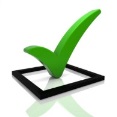 PLANEJAMENTO E EVOLUÇÃO DO ACOMPANHAMENTO FAMILIAR
Este bloco do Prontuário SUAS permite que a equipe de referência do CRAS e do CREAS registre as diretrizes e resultados do trabalho social com famílias no âmbito do PAIF e do PAEFI, respectivamente. Este bloco tem a intenção de fomentar e estimular a prática sistemática do registro das informações sobre as ações desenvolvidas com as famílias, do registro sobre os procedimentos adotados e abordagens metodológicas utilizadas no atendimento/acompanhamento das famílias e também o registro da evolução do acompanhamento familiar, em um único instrumento. 

Note que o registro e consolidação dessas informações irão contribuir para o gerenciamento do trabalho social com famílias do PAIF e do PAEFI.

Nesta seção do Prontuário SUAS os(as) técnicos(as) responsáveis pelo atendimento/acompanhamento familiar podem registrar informações referentes à direção,  planejamento, organização, monitoramento e avaliação do trabalho social com famílias no âmbito do PAIF e do PAEFI, por exemplo.
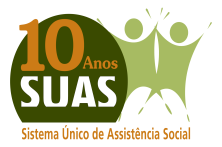 OFICINA DE “CAPACITAÇÃO DE MULTIPLICADORES PARA IMPLANTAÇÃO E UTILIZAÇÃO DO PRONTUÁRIO SUAS”
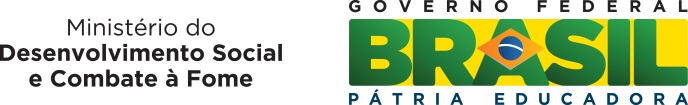 PLANEJAMENTO INICIAL
Consiste no planejamento preliminar elaborado em conjunto com a família/indivíduo, onde devem ser consideradas as necessidades e as potencialidades de cada membro familiar. 

No planejamento inicial devem estar contidos os objetivos, estratégias, metas e atividades a serem desenvolvidas com a família ou membro familiar, que possam contribuir para nortear o trabalho social a ser desenvolvido com a família/indivíduo, a elaboração do Plano de Acompanhamento Familiar, contribuindo para a avaliação dos resultados e evolução do atendimento/acompanhamento familiar
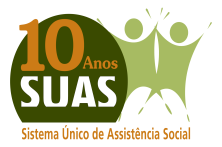 OFICINA DE “CAPACITAÇÃO DE MULTIPLICADORES PARA IMPLANTAÇÃO E UTILIZAÇÃO DO PRONTUÁRIO SUAS”
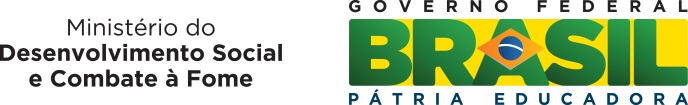 EVOLUÇÃO DO ACOMPANHAMENTO FAMILIAR:
Entende-se por evolução do acompanhamento familiar todo o processo que se segue ao contato inicial com a família/indivíduo, por meio do qual o profissional aprofunda seu conhecimento sobre a realidade específica daquela família, planeja e realiza ações para alcance de determinados objetivos e avalia os resultados alcançados. Este espaço no Prontuário SUAS é destinado às anotações qualitativas sobre aspectos importantes da dinâmica familiar que venham a ser identificados durante o processo de acompanhamento. 

Deve, também, ser utilizado para anotações pertinentes aos procedimentos e atividades desenvolvidas com a família e para avaliação dos resultados obtidos. As Orientações Técnicas do PAIF (2012.2, p. 68) sugerem que sejam registradas, no decorrer do acompanhamento familiar, informações sobre:

As inserções dos membros das famílias nas ações do PAIF e seus efeitos; 
As respostas dadas pelo poder público; 
Os resultados das mediações realizadas; 
As adequações que o processo de acompanhamento pode requerer; 
O gradual cumprimento dos objetivos estabelecidos: a efetividade da intervenção, as aquisições alcançadas, etc.
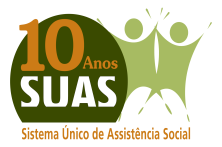 OFICINA DE “CAPACITAÇÃO DE MULTIPLICADORES PARA IMPLANTAÇÃO E UTILIZAÇÃO DO PRONTUÁRIO SUAS”
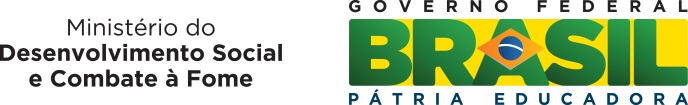 REGISTRO SINTÉTICO DE AVALIAÇÃO DE RESULTADOS DO ACOMPANHAMENTO FAMILIAR:
A avaliação de resultados do acompanhamento familiar pode ser realizada sempre que a equipe técnica julgar necessária, sendo fundamental para a adequação no Plano de Acompanhamento Familiar. 

Essa avaliação pode ser realizada com a participação da família acompanhada, devendo ser consideradas as opiniões e percepções da própria família. 

Para essa avaliação é importante considerar ainda os fatores que contribuem ou dificultam o alcance dos resultados. 

Assim, para que se possa avaliar a superação das situações de vulnerabilidades e ou violação de direitos vivenciadas pela família, recomenda-se que seja utilizado na página 37 do Prontuário SUAS o registro sintético de avaliação de resultados, no mínimo, uma vez a cada seis meses durante o período em que família estiver sendo acompanhamento pelo PAIF ou PAEFI. Note que, nas situações em que houver o encerramento do processo de acompanhamento familiar do PAIF ou do PAEFI, o registro dessa informação é obrigatório no prontuário.
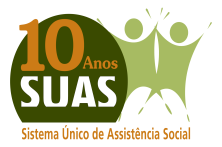 OFICINA DE “CAPACITAÇÃO DE MULTIPLICADORES PARA IMPLANTAÇÃO E UTILIZAÇÃO DO PRONTUÁRIO SUAS”
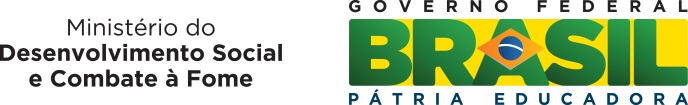 É IMPORTANTE REGISTRAR NO PRONTUÁRIO:
Se “foram efetivamente disponibilizadas para a família/indivíduo todas as ofertas de assistência social (em termos de serviços, benefícios, programas e projetos) cuja necessidade havia sido identificada pelo(a) profissional”. 

Se “houve atendimento efetivo e resolutivo por parte da área que recebeu o(s) encaminhamento(s) em relação aos encaminhamentos da família/indivíduo para as demais políticas”.

Se “a família reconhece o serviço de acompanhamento como algo que contribui para a superação ou enfrentamento dos seus problemas e dificuldades e deseja continuar recebendo atenções deste serviço”. 

Como a equipe avalia os resultados obtidos, até o presente momento, no que se refere à ampliação da capacidade de enfrentamento ou superação das condições de vulnerabilidade e/ou risco social e pessoal por parte da família/indivíduo
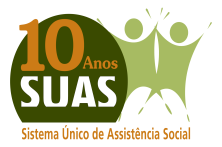 OFICINA DE “CAPACITAÇÃO DE MULTIPLICADORES PARA IMPLANTAÇÃO E UTILIZAÇÃO DO PRONTUÁRIO SUAS”
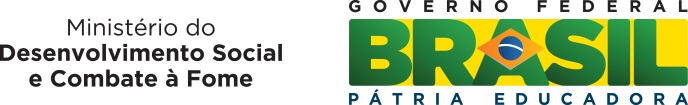 FORMULÁRIO DE CONTROLE DOS ENCAMINHAMENTOS REALIZADOS NO PROCESSO DE ACOMPANHAMENTO DA FAMÍLIA
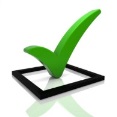 “O encaminhamento deve ser formalizado por meio de algum tipo de documento ou formulário que possa ser entregue ao usuário e/ou enviado para a outra unidade. O documento de encaminhamento deve, no mínimo, identificar a pessoa encaminhada, a unidade de origem, a unidade de destino e o motivo do encaminhamento. Tal documento também deve ter a identificação do profissional que o fez”. (Brasil, 2012.2, p. 44).
Considerando a orientação acima, este bloco do Prontuário SUAS tem a intenção de possibilitar aos(as) técnicos(as) do PAIF e do PAEFI um modelo de formulário de encaminhamento que seja padrão nos serviços ofertados no âmbito do SUAS, além de possibilitar aos(as) profissionais um espaço onde possa ser feito um controle sistemático dos encaminhamentos realizados no processo de acompanhamento familiar. 

As Orientações Técnicas do PAIF definem ENCAMINHAMENTOS como: “Processos de orientação e direcionamento das famílias, ou algum de seus membros, para serviços e ou benefícios socioassistenciais ou de outros setores [...] cujo objetivo consiste em promover aos(as) usuários(as) o acesso aos seus direitos e a conquista da cidadania” (Brasil, 2012.2, p. 44).
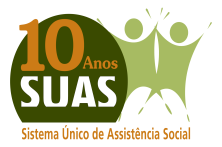 OFICINA DE “CAPACITAÇÃO DE MULTIPLICADORES PARA IMPLANTAÇÃO E UTILIZAÇÃO DO PRONTUÁRIO SUAS”
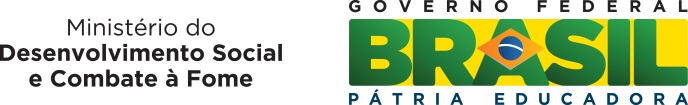 ATENÇÃO!

As Orientações Técnicas sobre o PAIF orientam que...

 “todos os atendimentos que foram registrados no prontuário precisam ser datados e identificados: é preciso que contenham carimbos (com identificação e nº do registro em conselho de classe) e assinaturas do(s) profissional(is) responsável(is) pelo registro dos dados. Todas as etapas do trabalho são de domínio de todos os técnicos de nível superior, o que caracteriza o trabalho interdisciplinar. No entanto, deve-se preservar a questão ética e as atribuições específicas de cada profissão” (2012, p. 51), seguindo as exigências de seus conselhos de classe.
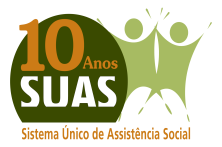 OFICINA DE “CAPACITAÇÃO DE MULTIPLICADORES PARA IMPLANTAÇÃO E UTILIZAÇÃO DO PRONTUÁRIO SUAS”
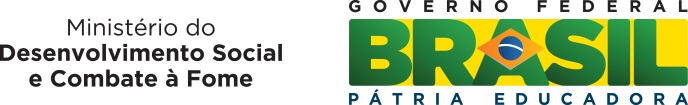 TECENDO A MANHÃ
Um galo sozinho não tece uma manhã:
ele precisará sempre de outros galos.De um que apanhe esse grito que elee o lance a outro; de um outro galoque apanhe o grito de um galo antese o lance a outro; e de outros galosque com muitos outros galos se cruzemos fios de sol de seus gritos de galo,para que a manhã, desde uma teia tênue,se vá tecendo, entre todos os galos.

E se encorpando em tela, entre todos,se erguendo tenda, onde entrem todos,se entretendendo para todos, no toldo(a manhã) que plana livre de armação.A manhã, toldo de um tecido tão aéreoque, tecido, se eleva por si: luz balão.
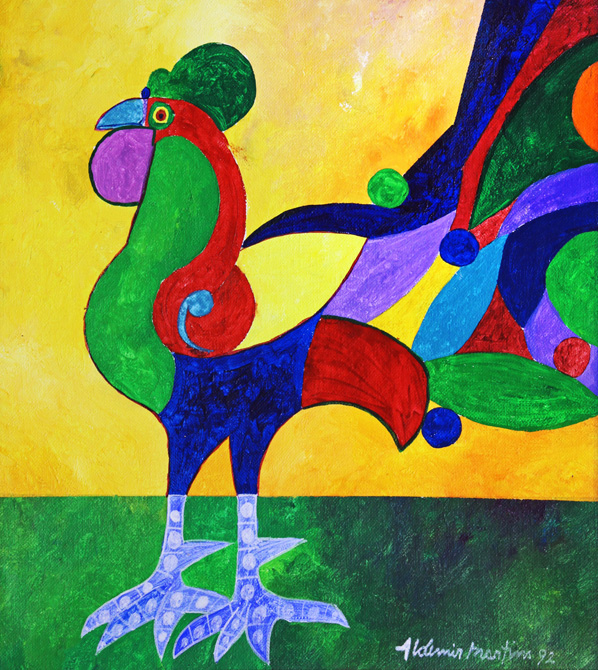 “Galo” – Aldemir Martins
João Cabral de Melo Neto
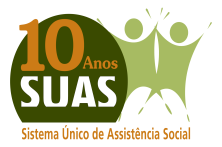 OFICINA DE “CAPACITAÇÃO DE MULTIPLICADORES PARA IMPLANTAÇÃO E UTILIZAÇÃO DO PRONTUÁRIO SUAS”
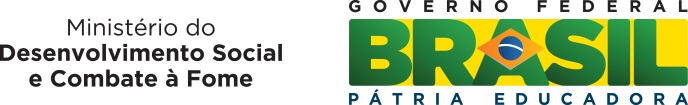